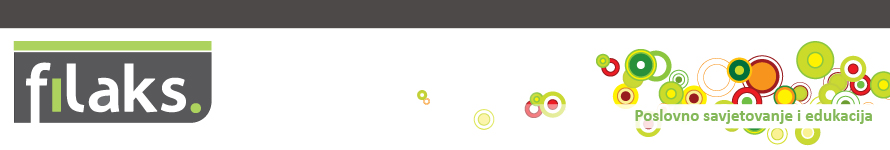 Ambalaža za „PET”!
Čudesna je snaga ambalaže! 

Mr. sc. Elvira Mlivić Budeš
elvira@filaks.hr
www.filaks.hr
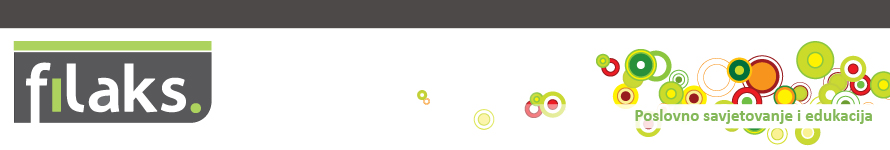 1. zadatak: koncepcija pakiranja
Definirati što bi ambalaža trebala:
pružiti superiornu zaštitu proizvoda
donijeti novu priliku za distribuciju
predstavljati određene kvalitete proizvoda...
2. zadatak: odluka o dodatnim elementima
U skladu s elementima marketinškog miksa...Različiti testovi (tehnički, vizualni, trgovački i test proizvođača...) za osiguranje povoljnog odgovora od kupca.
PET = potrošač-emocija-trendOsluškivanje želja potrošačaPraćenje njihovih emocijaTrendovi u industriji i na tržištu
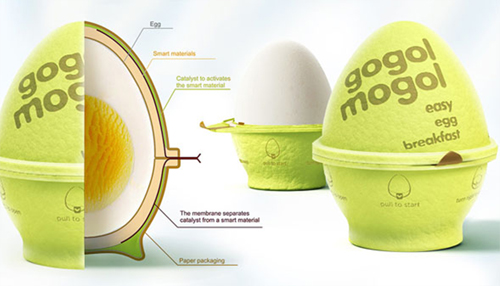 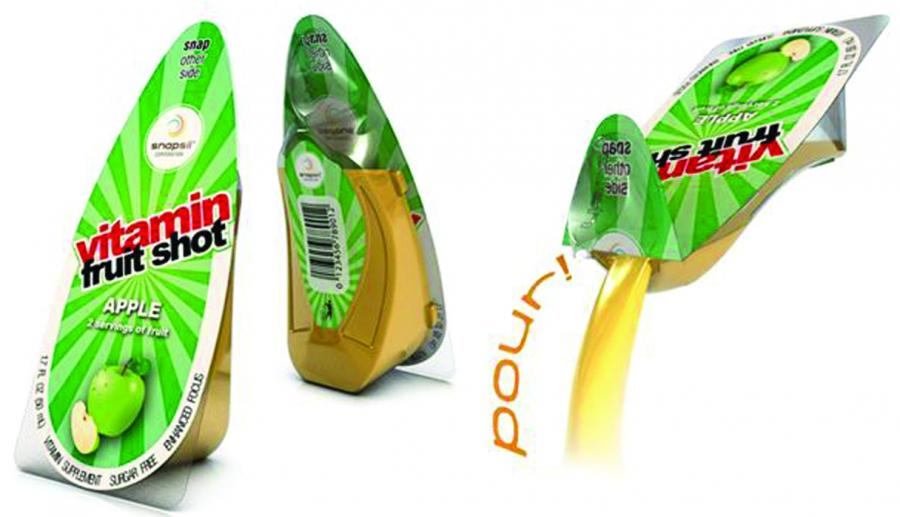 Identifikacija s proizvodimaOdluka o kupnjiUdobnost/ugoda upotrebeInovacija/pametna kupovina
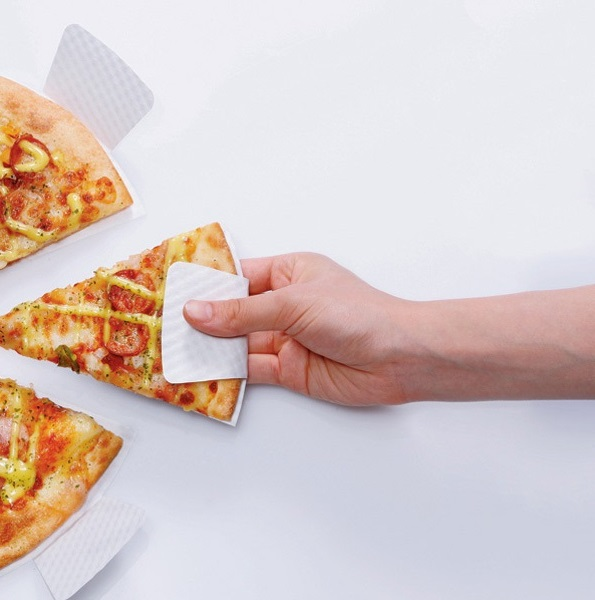 Limitiranja izdanja
Konzumacija „u hodu”
Eksperimentiranje
Smanjivanje pakiranja
Različiti apeli
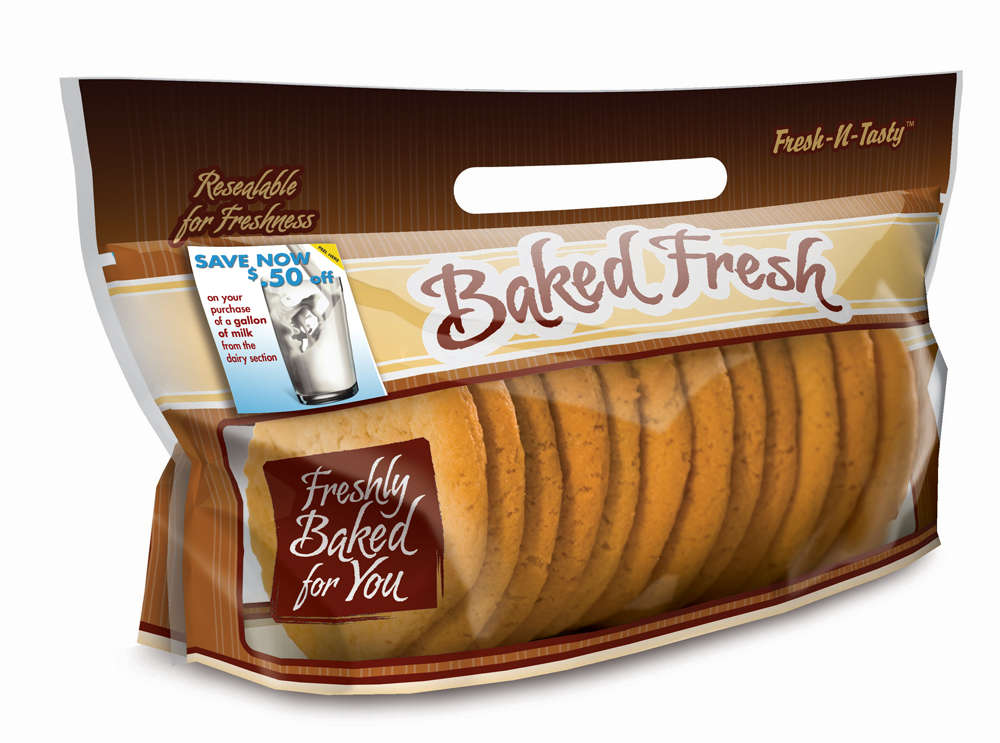 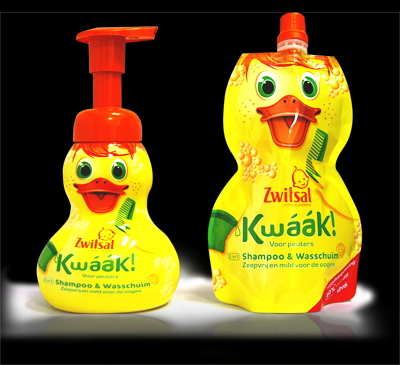 Kreiranje i održavanje imidža proizvodaPomoć i olakšavanje izbora
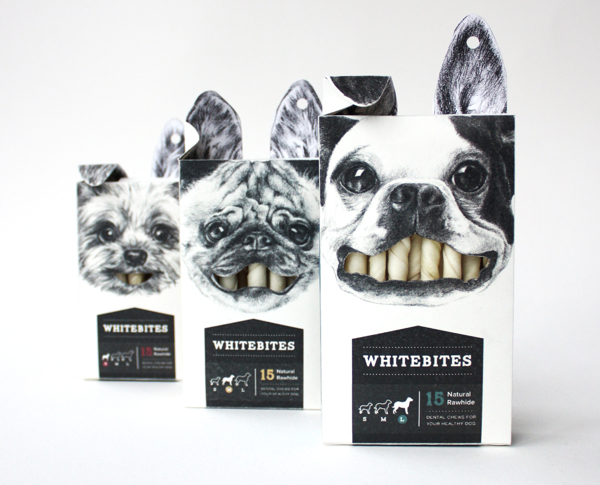 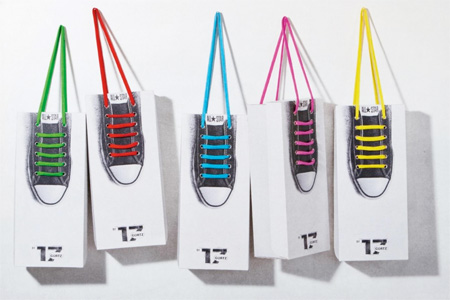 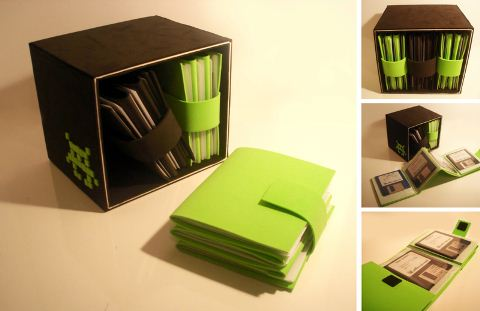 PažnjaIdentifikacija proizvodaStvaranje interesaGeneriranje psiholoških konotacijaSpecifikacija korisnih svojstavaMotivira na probnu kupnju...
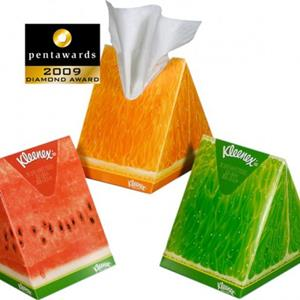 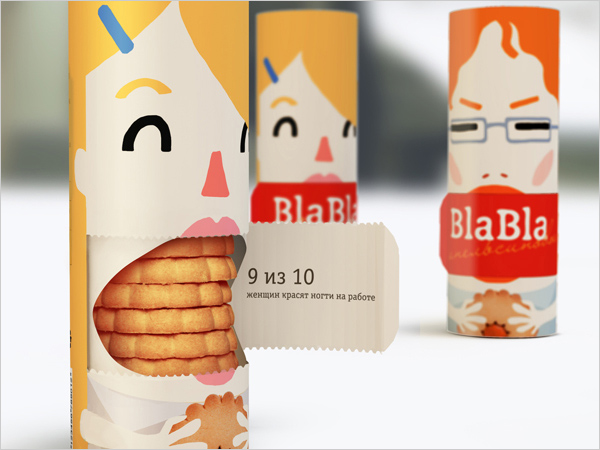 Kupac Pitbull
Orijentiran na korist i sadržaj
Očekuje jednostavna i direktna rješenja
Ne voli detalje
Cijeni jasne upute i koristi
Ne reagira na nejasne 
„dodatke”
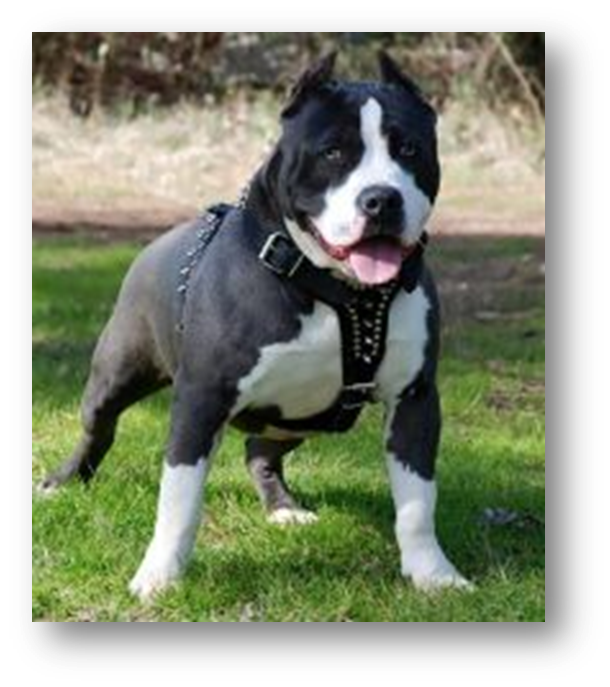 Kupac Pudl
Osjećaj pri kupnji, konzumaciji i posjedovanju
Rado preporučuje
Želi luksuz
Cijeni inovativnost
Važan je prestiž
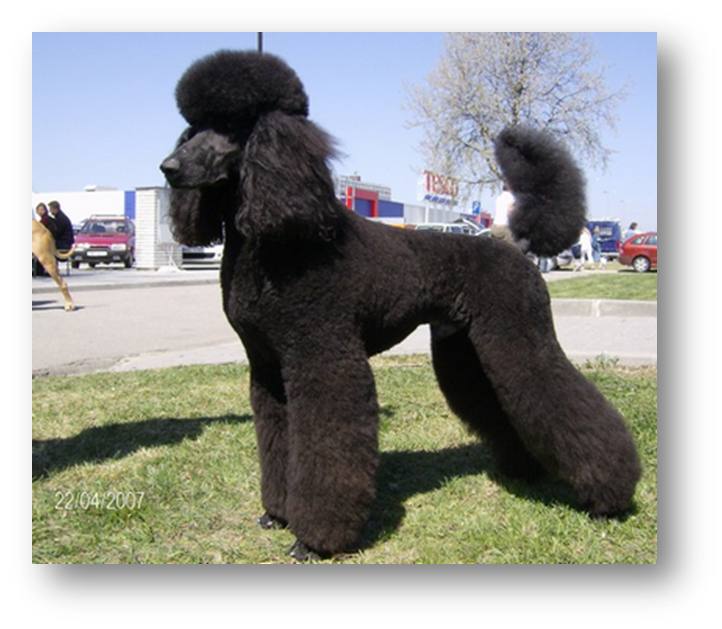 Kupac Zlatni retriver
Traži prijateljski pristup
Želi optimalan odnos cijene i kvalitete
Spreman preporučivati i pričati o svojim iskustvima
Želi znati viziju branda
Gradi veze i lojalan je
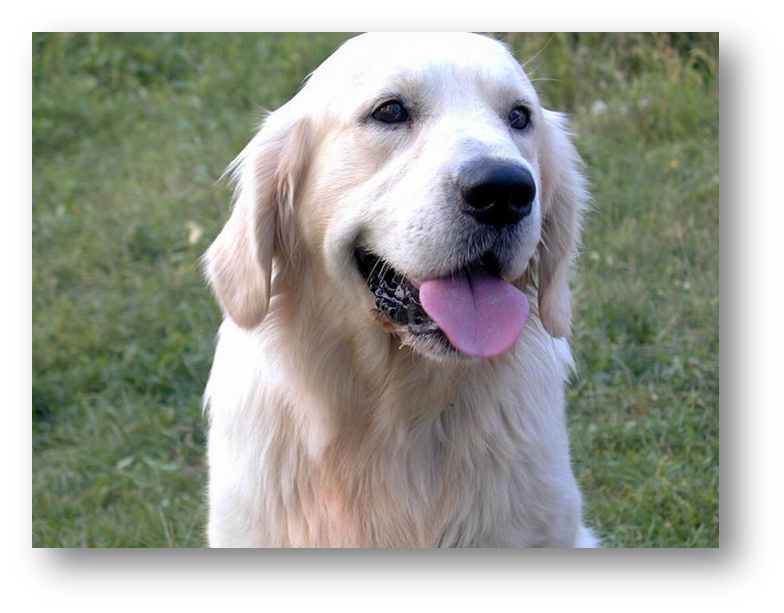 Kupac Čivava
Želi detalje (što više informacija) 
Želi znati više 
Želi dokaze
Zanimaju ga planovi
Očekuje certifikate
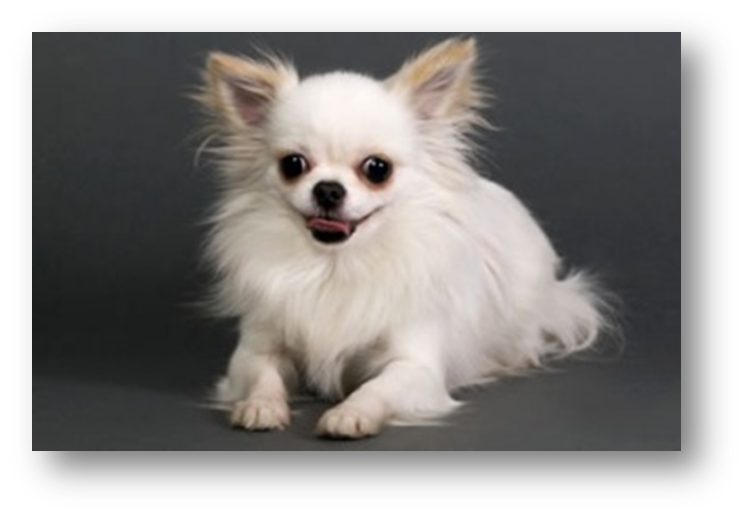 Kupac Baset
Očekuje osjećaj povezanosti 
Razmišlja o potrebama
Očekuje vrijednost i pazi na cijenu
Važnost emocija
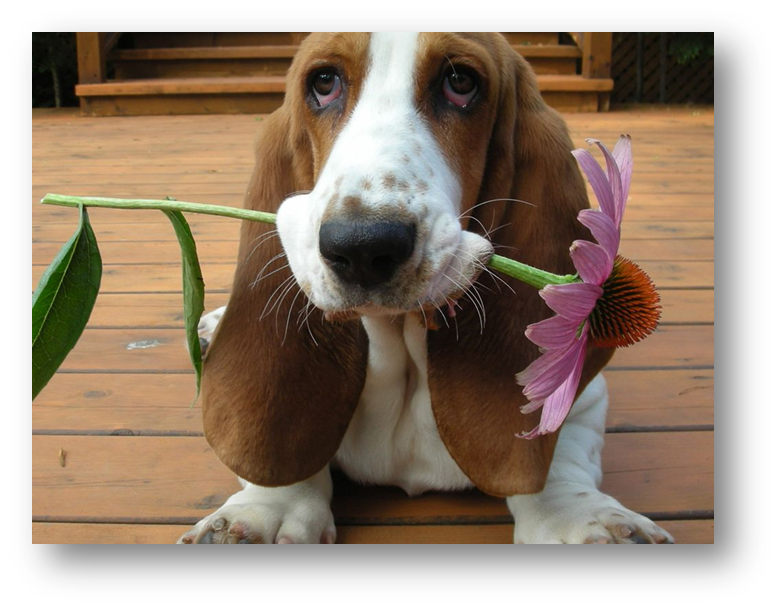 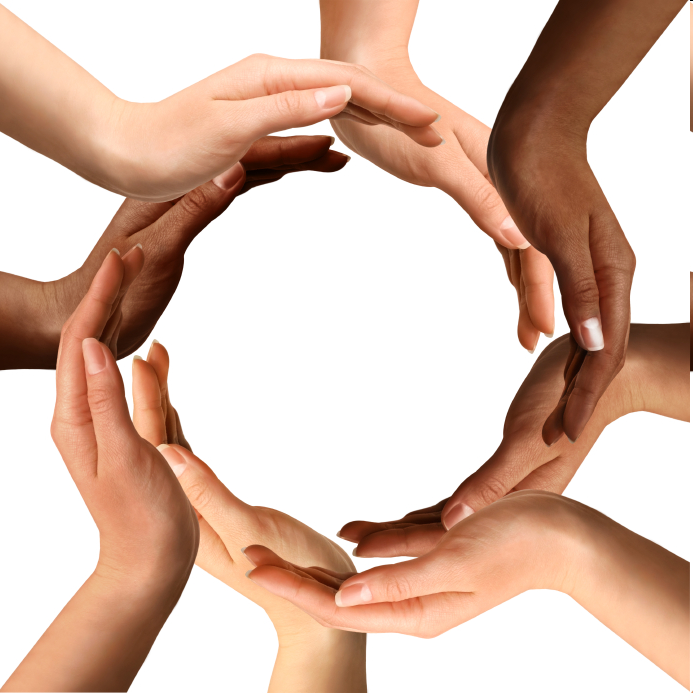 Hvala na pažnji!
elvira@filaks.hr
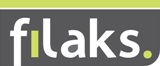